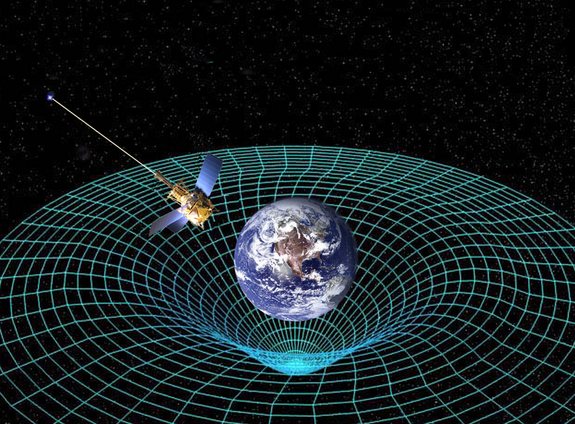 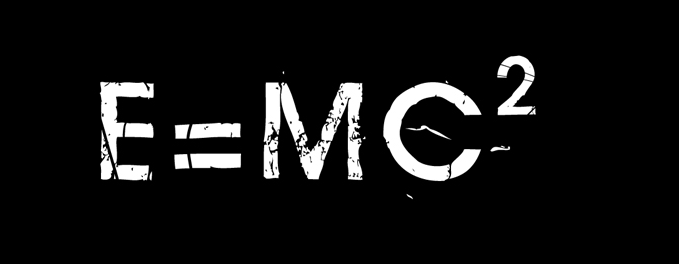 Ch12: Quantum Mechanics
12.6 – The Standard Model of Elementary Particles
(pg. 644-653)
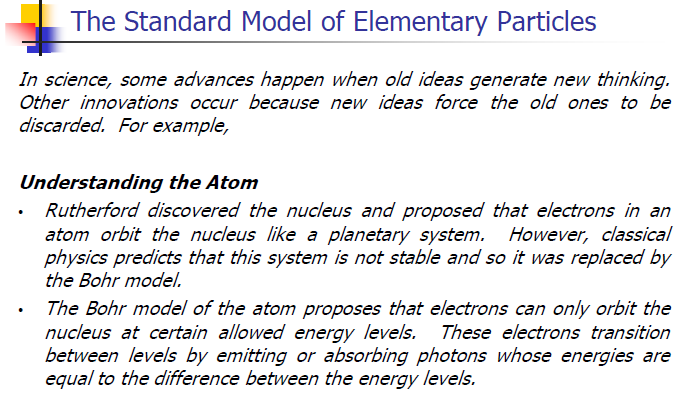 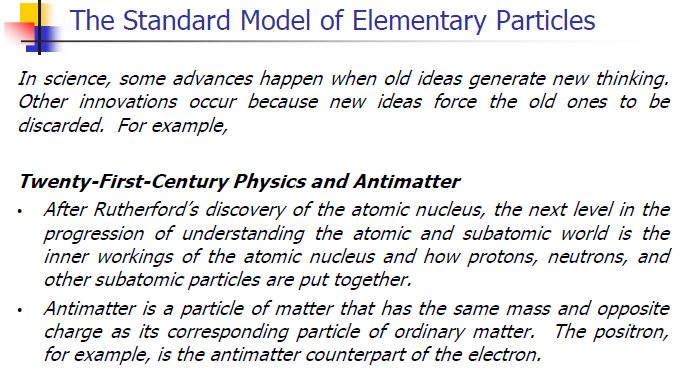 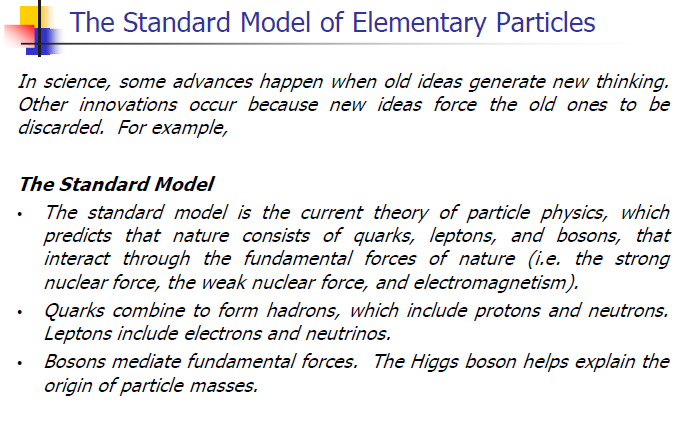 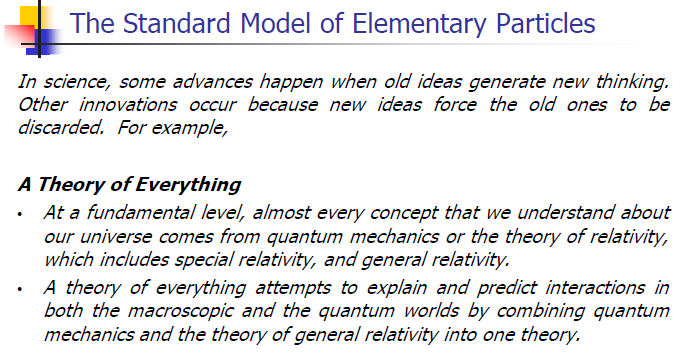 Classwork& Homework